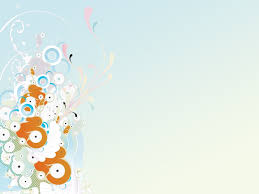 Public International Law Third Classproduct byy
Assistant Lecturer
Anfal Esam Ali
College of Law
Al-Mustansiriyah University
Classification of International organizations
Sixth lecture content))
International organization can be classified into :-
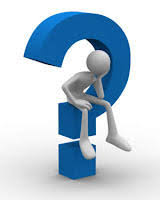 1. according to the range and extent :-
2.according to their program and activities:-
Nowadays international organizations are considered one of the main subjects of international law. it obviously has legal personality, which derived from the substantial conclusion and comprehensive essence of the charter ore a statute constituting particular attributes of the legal personality of an organization.
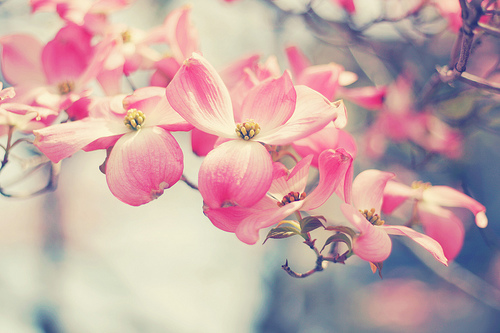 Good Luck